healthy lifestyle
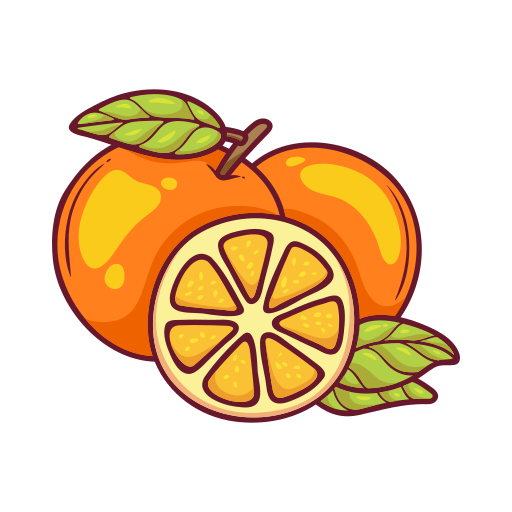 Healthy Eating
Regular Sleep
Physical Activity
healthy lifestyle
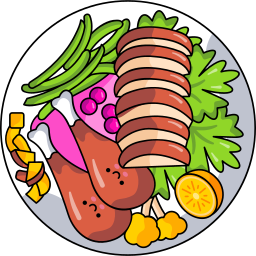 Social health
Stress Management
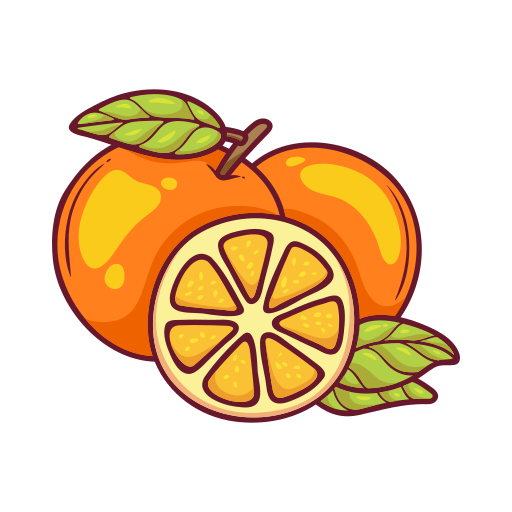 Healthy Eating
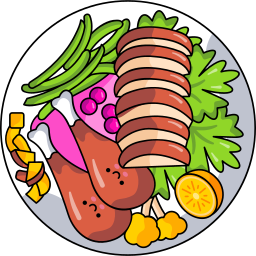 Goal 1
Goal 2
Goal 3
Read and write down new words
.
Find out your eating habits and learn healthy eating tips
Read the text and learn some types of nutritens
Goal 4
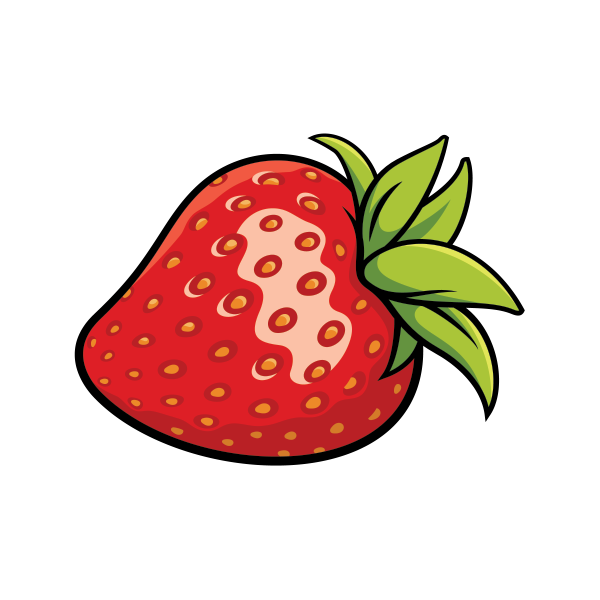 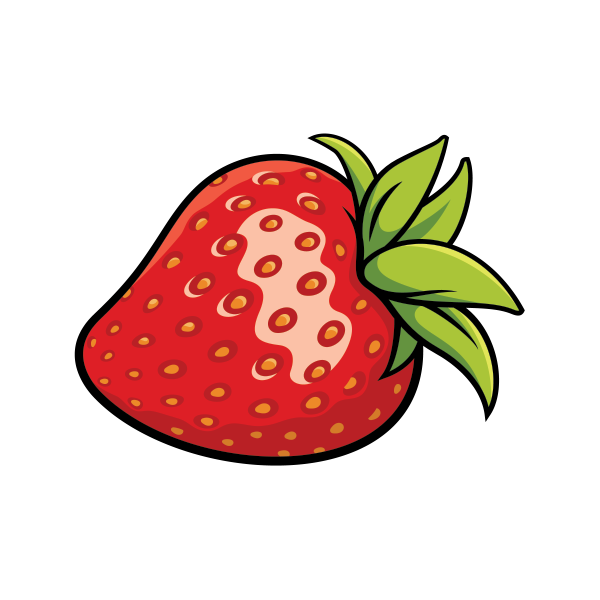 Have much fun!
Vocabulary
Nutrients |ˈnjuːtrɪənts| - Питательные вещества

Protein |ˈprəʊtiːn| - Белок

Fat |fæt| - Жиры

Fiber |ˈfaɪbər| - Клетчатка

Vitamins |ˈvɪtəmɪnz| - Витамины

Carbohydrates (carbs) |ˌkɑːbəˈhaɪdreɪts| - Углеводы 
     Car  +  bo  +  hyd +  rates
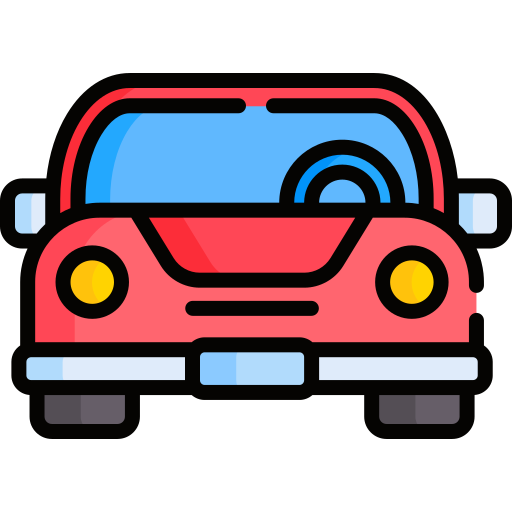 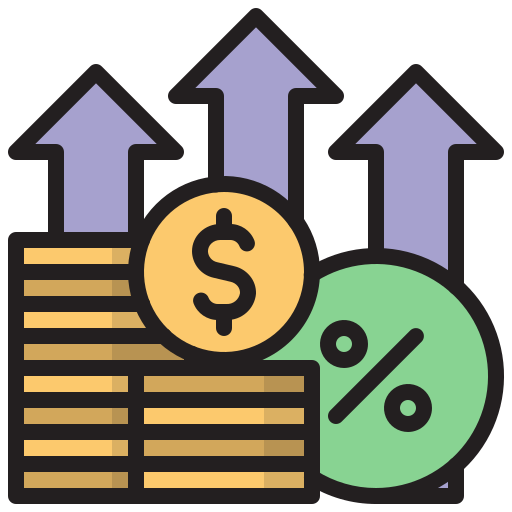 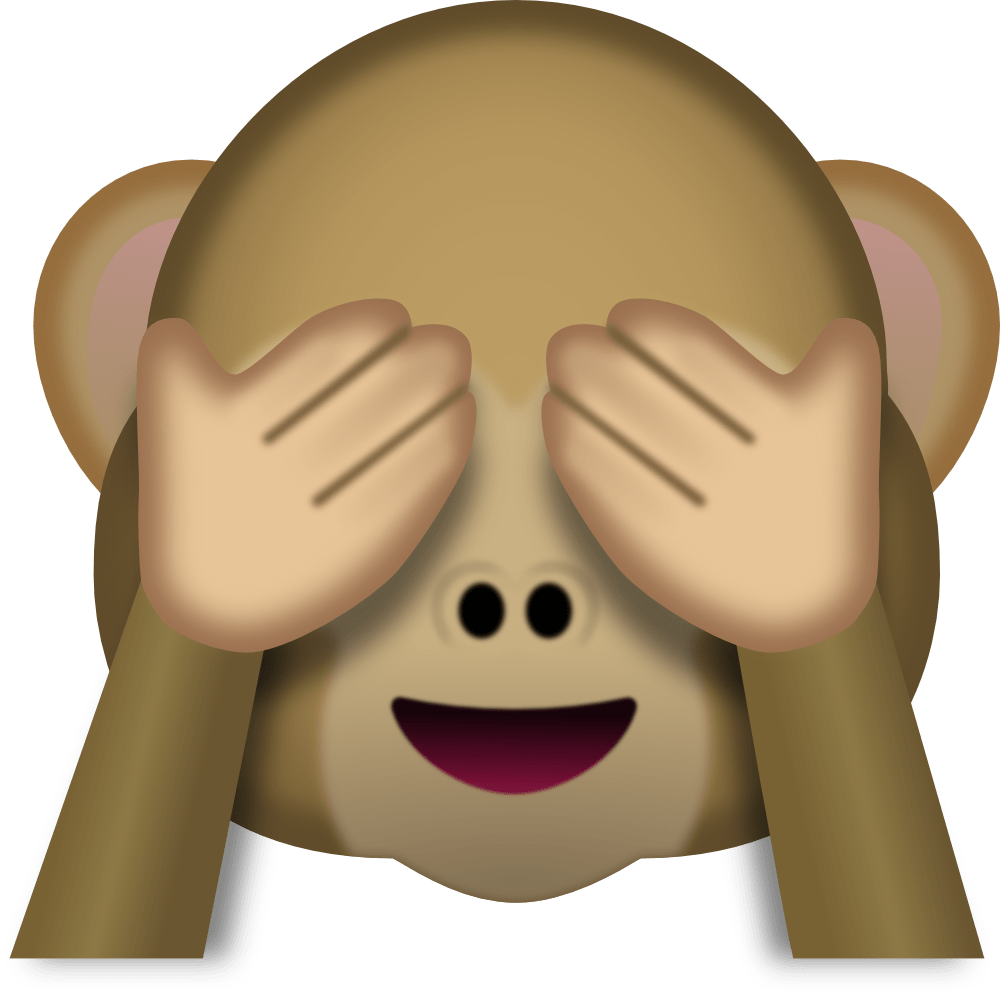 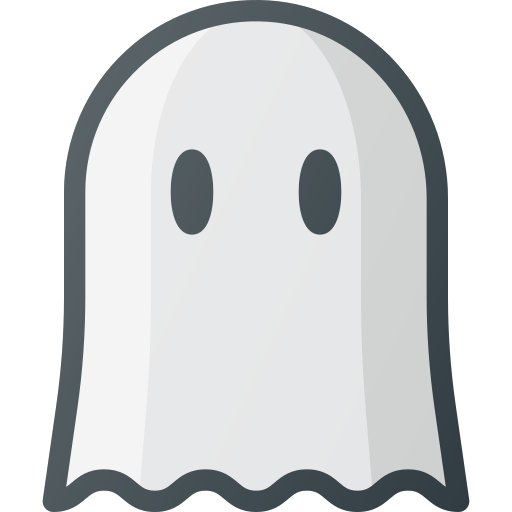 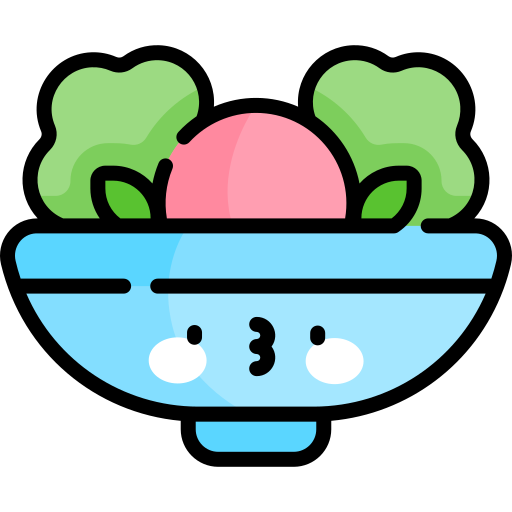 The fundamentals of healthy eating
Protein gives you the energy to get up and go—and keep going—while also supporting mood and cognitive function. Too much protein can be harmful to people with kidney disease.

Fat. Not all fat is the same. While bad fats can wreck your diet and increase your risk of certain diseases, good fats protect your brain and heart.
Proverb
An apple a day keeps the doctor away.
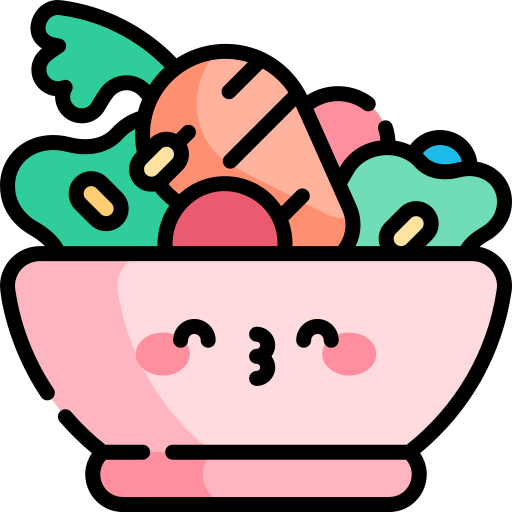 The fundamentals of healthy eating
Fiber. Eating foods high in dietary fiber (grains, fruit, vegetables, nuts, and beans) can help you stay regular and lower your risk for heart disease, stroke, and diabetes. 

Carbohydrates are one of your body's main sources of energy. But most should come from complex, unrefined carbs (vegetables, whole grains, fruit) rather than sugars and refined carbs.
Proverb
The appetite comes with eating.
Food pyramid. Translate into English
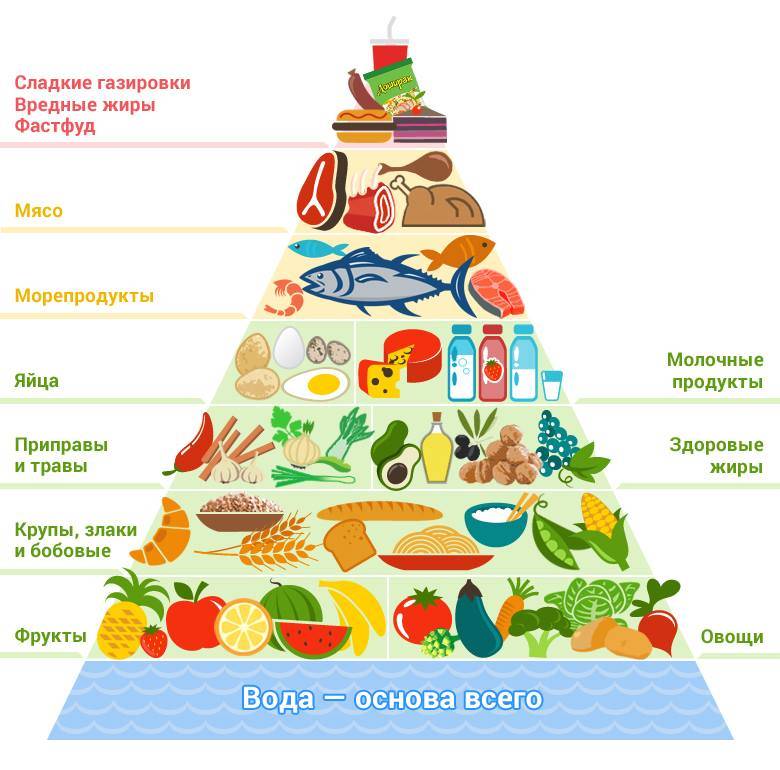 v
v
Complete the food pyramid
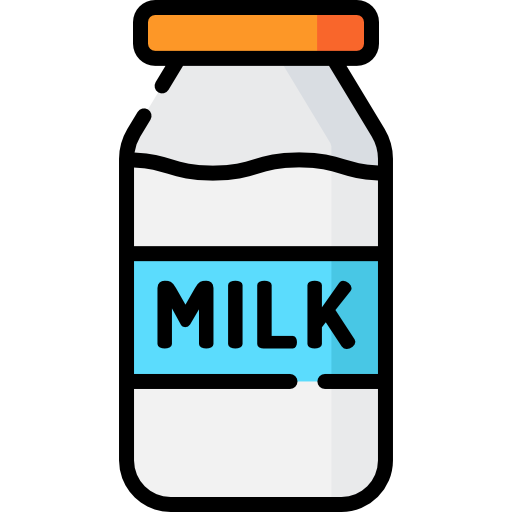 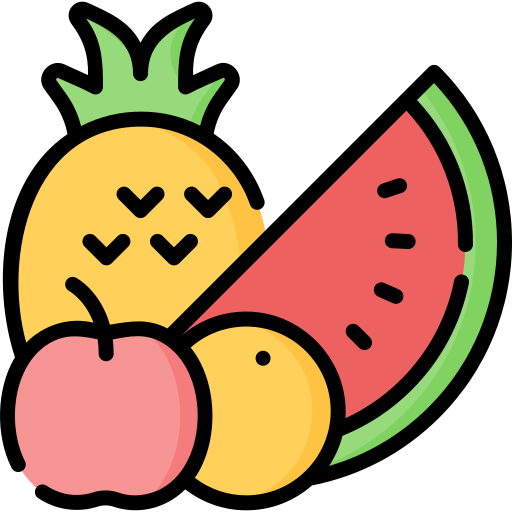 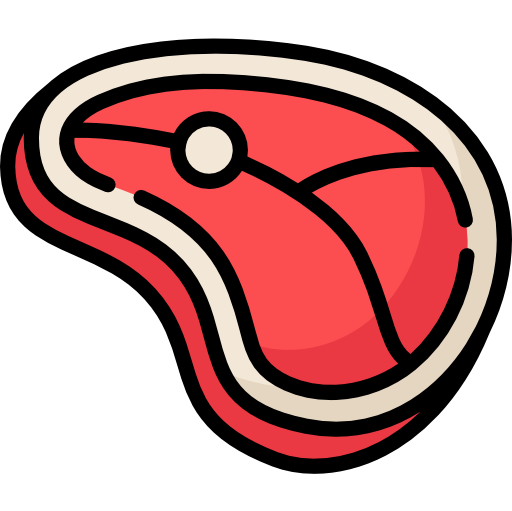 3
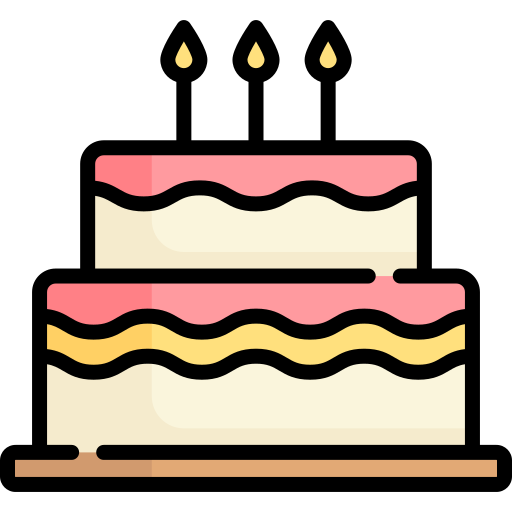 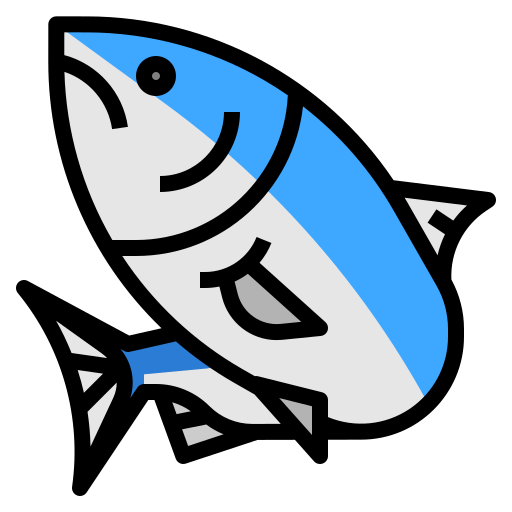 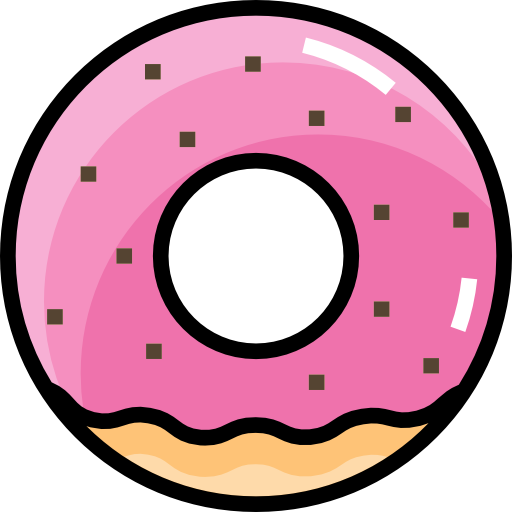 2
1
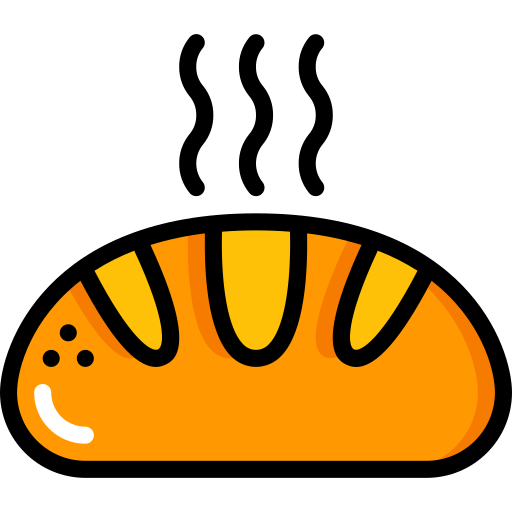 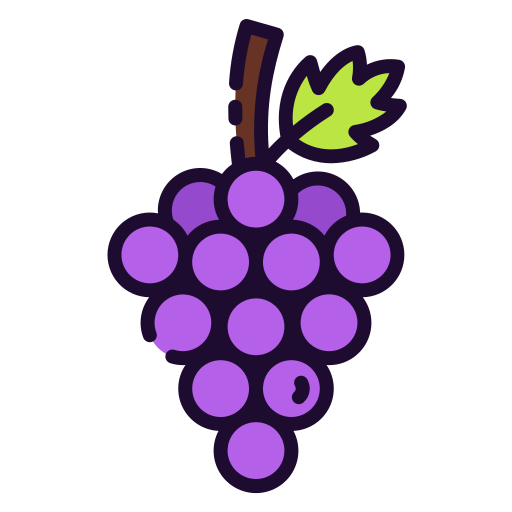 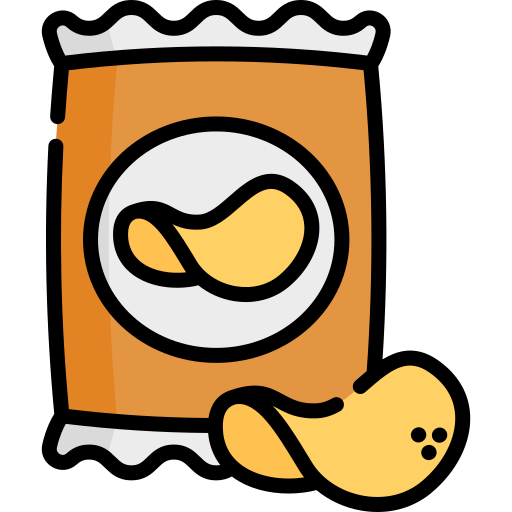 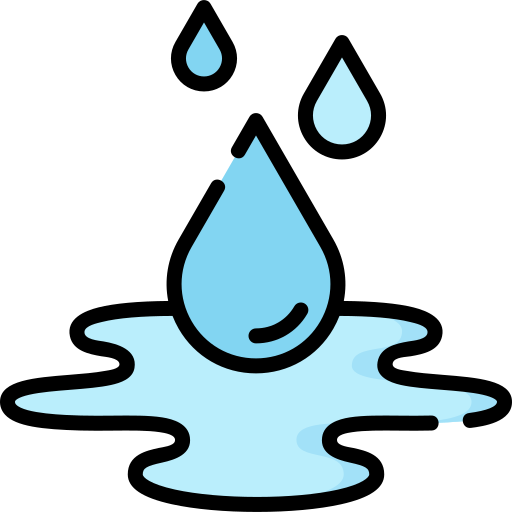 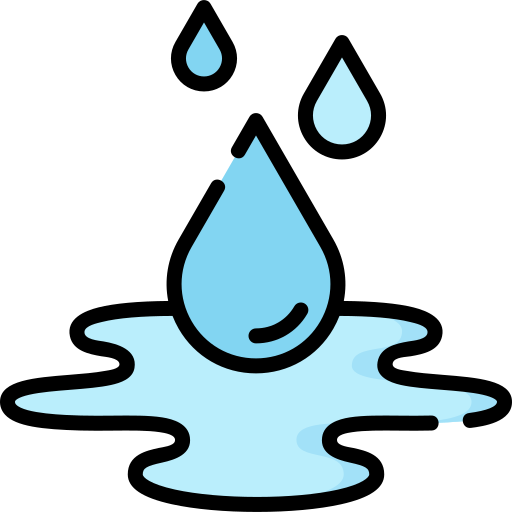 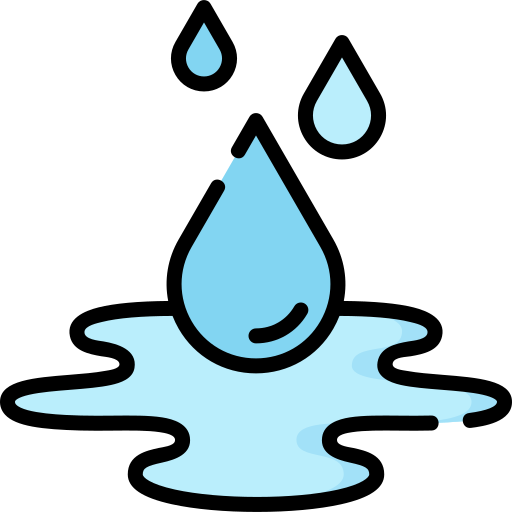 Break time!
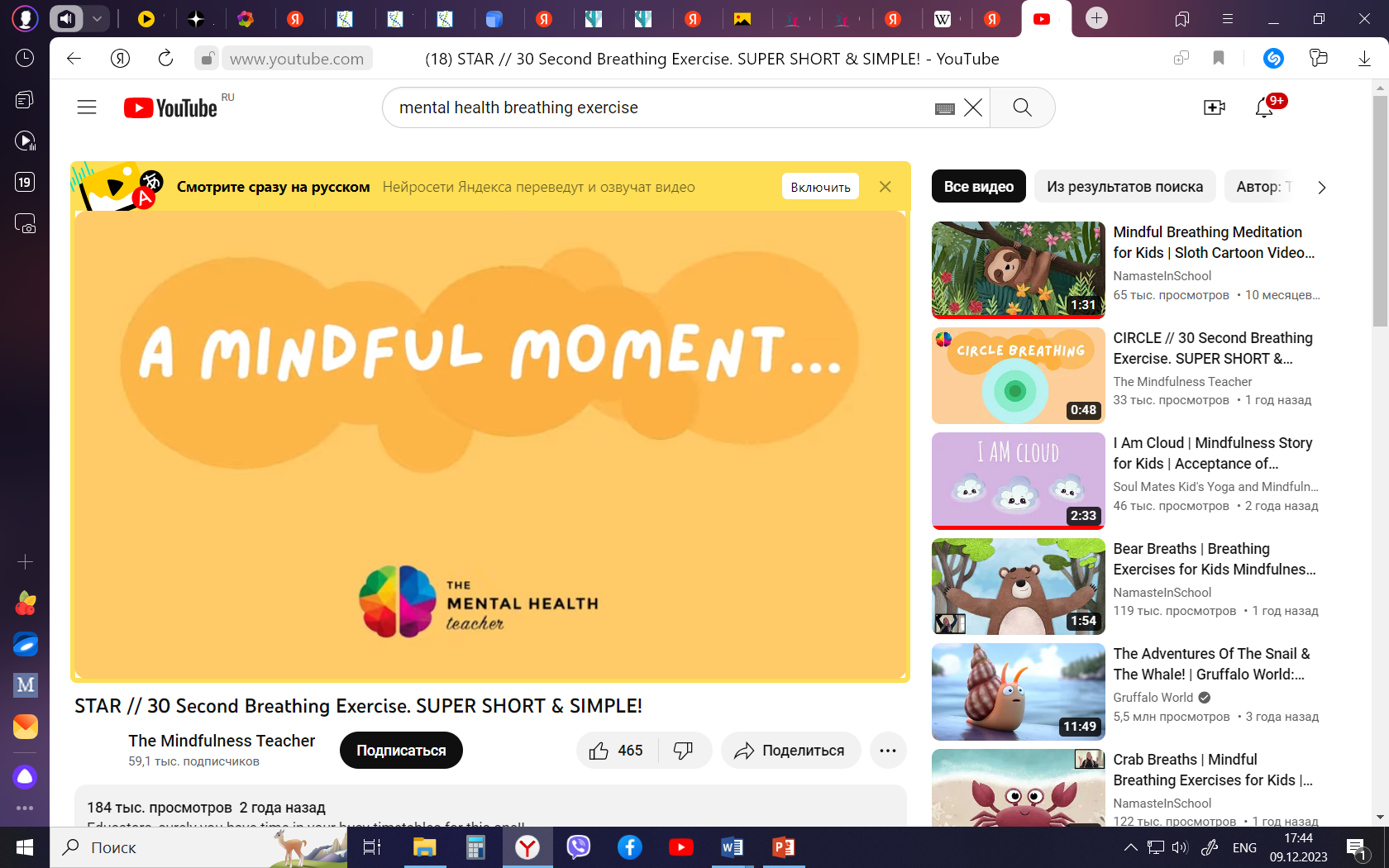 https://www.youtube.com/watch?v=z-3n5iBi4u0
What food do I usually consume?
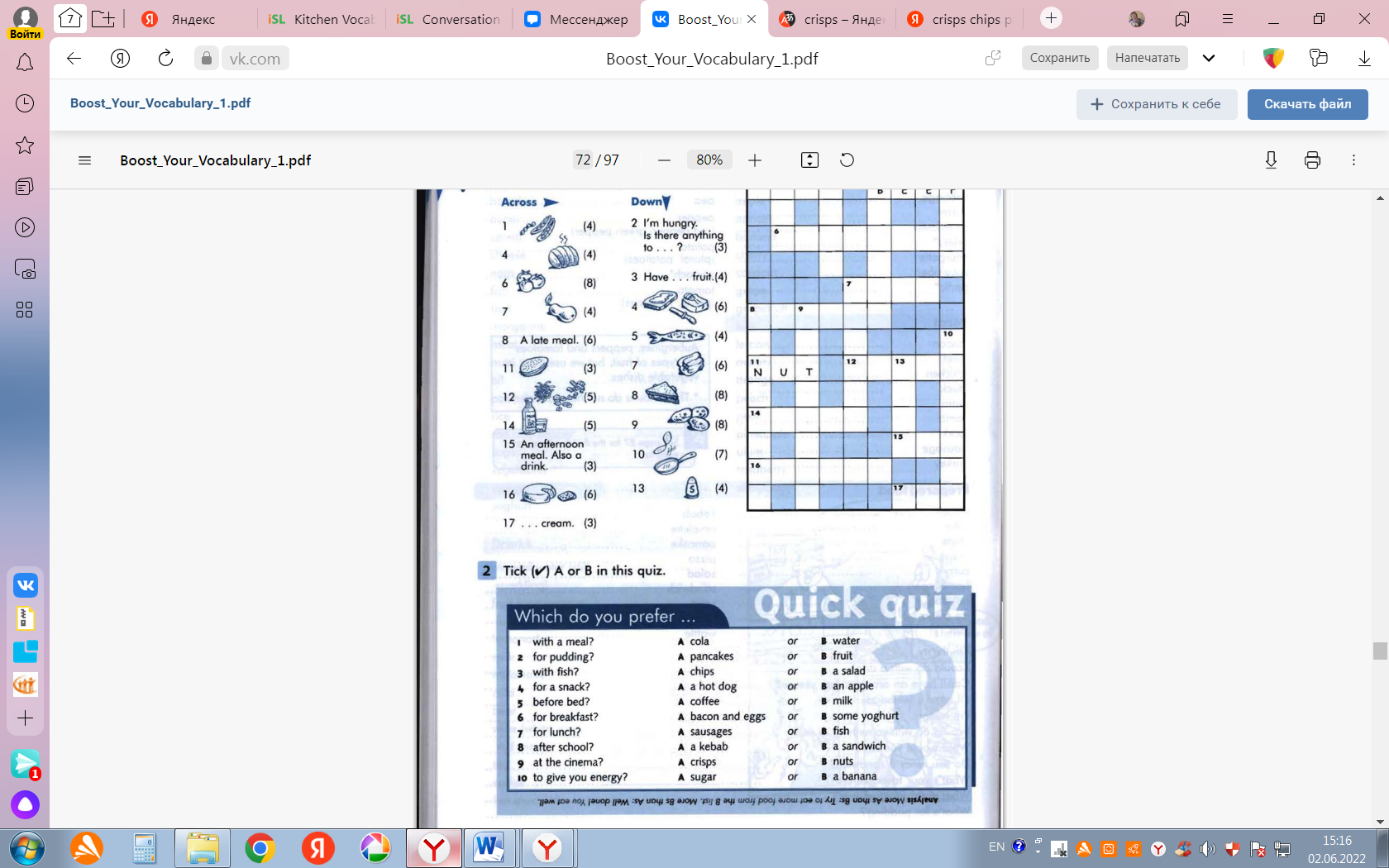 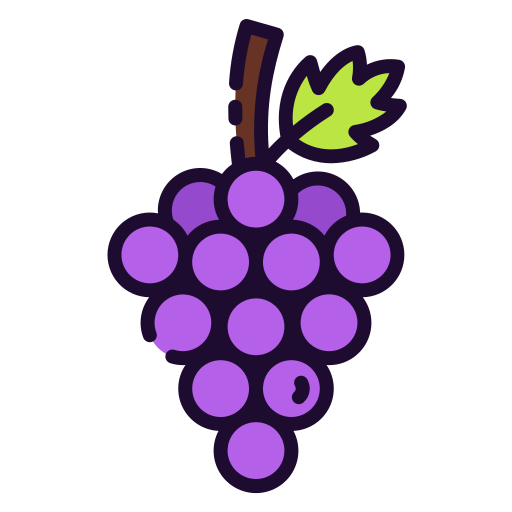 Work in groups
My working day begins late in the morning. I get up at 11 o’clock in the morning. I do my bed and go to the bathroom to wash my face and hands and brush my teeth.
Then I comb, get dressed and go to the kitchen. I usually have some porridge, a cup of coffee and a piece of cake. After breakfast I start working from home. 
I work as a web designer and spend 6 hours at the computer without a break.
After that I have a snack. For a snack, I can have some fruit or dairy products. I rest a little and for dinner I usually have meat or fish with a vegetable salad.
I like physical activity a lot, so after 8 pm I go to the gym. Physical exercises usually take an hour and I feel very tired and happy. For late snack I have a glass of juice with nuggets.
Sometimes my friends call for me and we go for a walk, but usually I watch TV until 1 a.m. and at 2 a.m. when I am tired I go to bed.
Team «Healthy Habits»
Team «Unhealthy Habits»
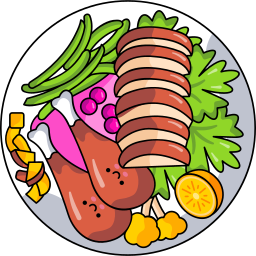 Homework
5: read an article about healthy eating habits and write a short summary.

4: make up 10 sentences using new words

3: make up a healthy menu for one day
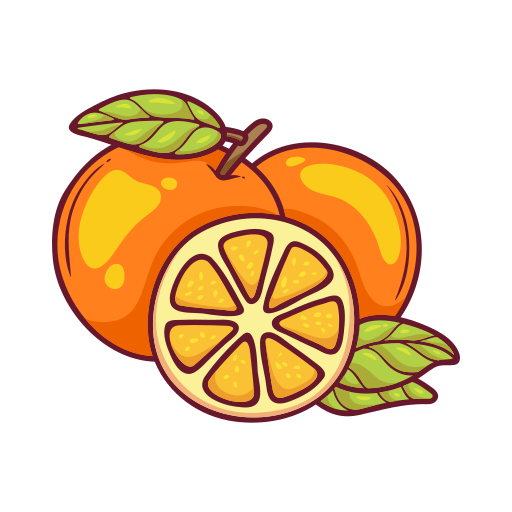 What have you learnt today?
Now I can…
 I know…
 I studied…
After this lesson I am…
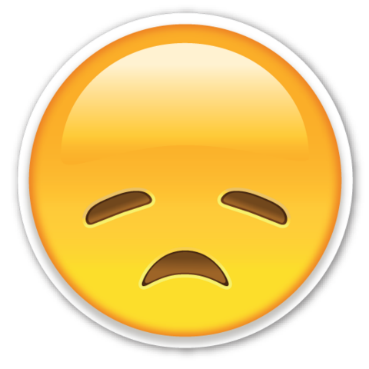 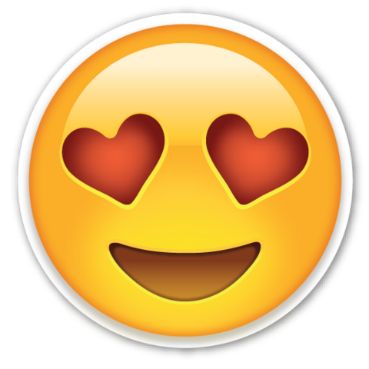 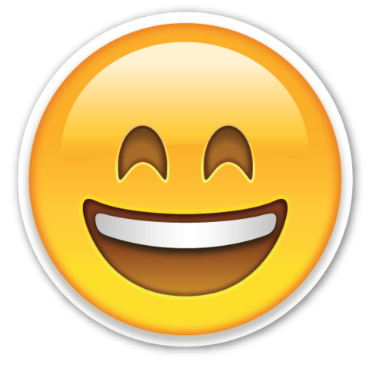 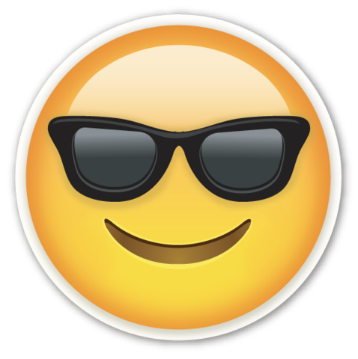 great
In love with English
tired
inspired